כיתה "ד"
מַמְתָקִים
מַמְתָקִים
תָ
קִים
מַמְ
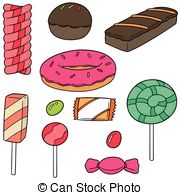 מוֹכֵר
כֵר
מוֹ
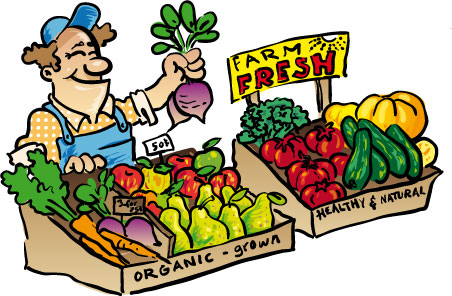 גְלִידָה
هنا السكون גְ لا تعد حركة/ 
مقطع ولكن لتسهيل القراءة
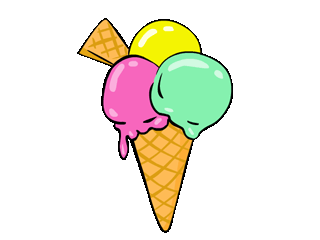 דָה
גְ
לִי
קְרֶמְבּוֹ
هنا السكون קְ لا تعد حركة 
(مقطع ولكن لتسهيل القراءة
קְ
רֶמְ
בּוֹ
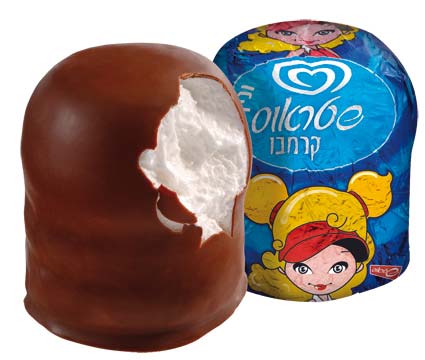 עוּגָה
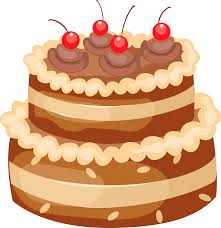 גָה
עוּ
שׁוֹקוֹלָד
קוֹ
שׁוֹ
לָד
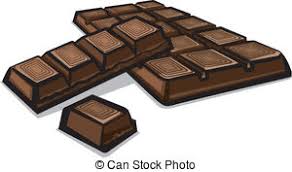 מַסְטִיק
טִיק
מַסְ
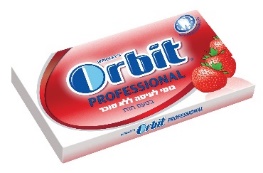 סֻכָּרִיָה
מַקֵל
עַל
מַ
כָּ
עַל
סֻ
קֵל
יָה
רִ
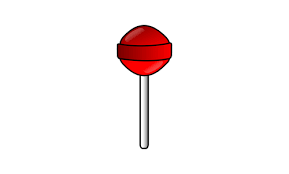 בַּקְלָוָה
לָ
בַּקְ
וָָה
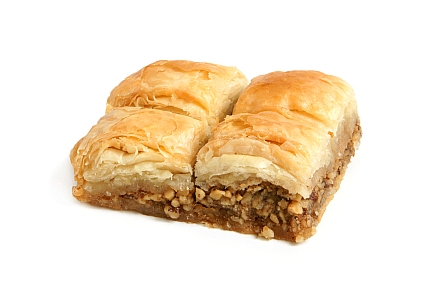 חַלְבָה
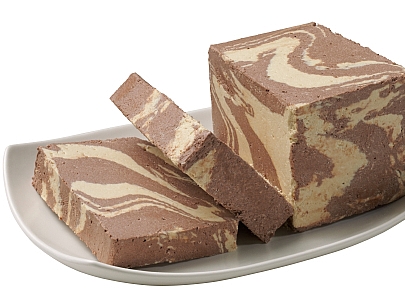 בָה
חַלְ